Informační seminář
MAS Region Haná
21. 5. 2015
Hlavní principy sociálního podnikání obcí a MAS
PPSD Personální a poradenské družstvo
Ing. Vojtěch Miler
předseda družstva
1. Základní principy sociálního podnikání
Principy SP: ekonomická a sociální (společensky 	prospěšná) stránka sociálního podnikání
Vyváženost
Zaměstnávání a práce s cílovou skupinou
Vliv na místo, kde působím (komunitu)
Demokratické řízení
Vícezdrojové financování
Použití zisku
Sociální inovace
Zapojení stakeholderů
Síťování a spolupráce
Udržitelný rozvoj
Sociální odpovědnost
Využití místních zdrojů
Proč se zakládají sociální podniky?
Jaká je Vaše motivace k založení SP
?
2. Zakládání sociálních podniků
Právní formy sociálních podniků (nejsou zákonně vymezeny s výjimkou sociálních družstev od 1.1.2014)
Akciová společnost
Společnost s ručením omezeným
Veřejná obchodní společnost a komanditní společnost
Družstvo
Sociální družstvo
(Z minulosti ještě existují:  o.p.s. a neziskové organizace založené církvemi)
Kritéria pro výběr právní formy
Dlouhodobá ekonomická a sociální strategie firmy
Způsob řízení firmy
Obor podnikání
Struktura vlastníků
Zvyklosti a zkušenosti zakladatelů
Možnosti získání podpory
Morfologie sociálních podniků
Nově založený sociální podnik
Přeměna „běžného“ podniku na sociální
Vyčlenění části podniku na část sociální
Přeměna podniku nebo neziskové organizace
Spojení s již existujícím sociálním podnikem
Rozdělení stávající organizace na více částí
Zakládající subjekty: fyzické osoby, obce, neziskové organizace, podnikatelé, právnické osoby.
3. Praktické problémy při zakládání sociálních podniků (a jak se jim vyhnout)
Projekt AfterCare v sociálním podnikání
Nejčastější chyby a problémy:
Nedostatečný počáteční kapitál
Přílišná závislost (spoléhání se) na cizích financích
Nejasně stanovené kompetence a odpovědnosti
Podcenění pesimistických odhadů
Nesoustředěnost na hlavní aktivity (mnoho věcí naráz)
Nedostatečný marketingový průzkum
Neexistence výkonnostních parametrů
Neexistence strategického plánovaní
Špatný výběr partnerů
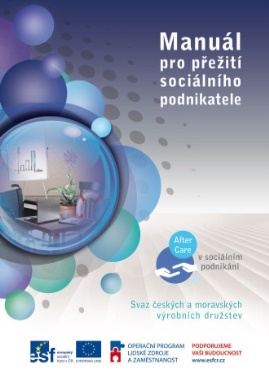 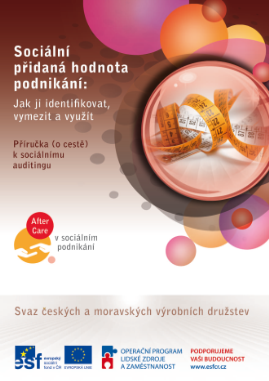 Děkujeme za pozornost
Ing. Vojtěch Miler
Tel. 602 782 337

	PPSD Personální a poradenské sociální družstvo
www.ppsd.eu
ppsd@atlas.cz
	Regionální centrum podpory sociálního podnikání
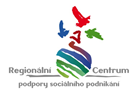 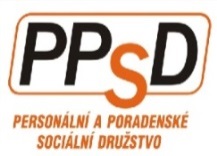